Double Integrals using Polar Coordinates
Scott Surgent
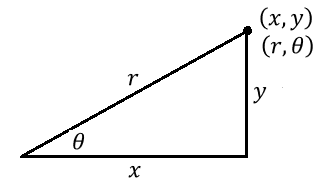 Example 1: Describe the following regions using polar coordinates.
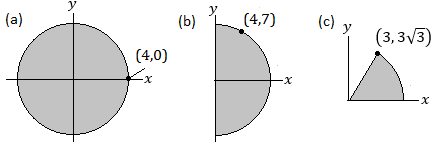 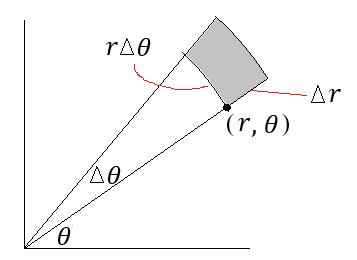 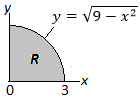 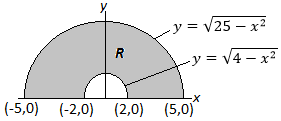 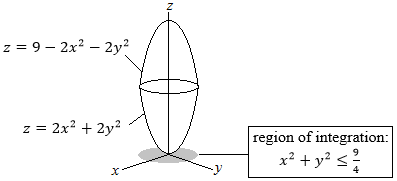